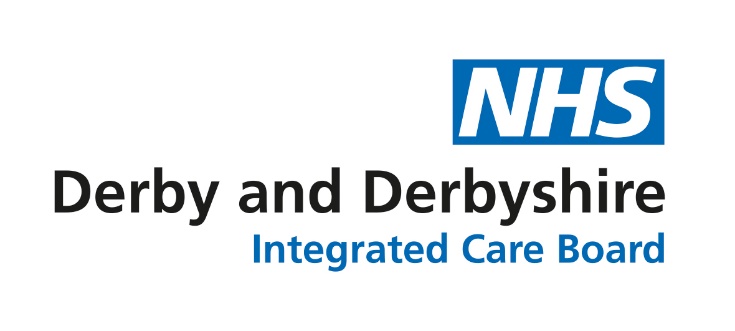 2023/24 Operational Plan


4th May 2023
Draft: v1.1
NHS Derby and Derbyshire Integrated Care Board
Executive Summary
Headlines:
This plan is strategically sound and aligns well with the aims of the ICB. It sets clear, measurable objectives which are fundamental to the NHS’ contribution to improving health outcomes. 

Improvement is hard-wired into this plan and for the majority of metrics within scope, we aim to perform better in 2023/24 compared to 2022/23. 

This improvement is planned to be achieved by using our assets more productivity and requires minimal growth in workforce. 

Our financial plan proposes a break-even position. 

We will face significant challenges in delivering this plan – resources, timescales, uncertainties r.e. operating environment.
Improvement to operational performance is hardwired into this plan…
Our objectives for operational improvement fit with the prevention agenda.
Primary Prevention
Secondary Prevention
Tertiary Prevention
Prevent disease or injury before it happen
Detect and treat disease or injury before it becomes more severe
Manage and treat the complications of disease to prevent further deterioration
We will ensure that 75% of individuals  listed on GP registers as having a learning disability, receive an annual health check.

We will increase the number of people who are being managed on a weight management service.

We will increase the number of people who attend smoking cessation.
We will increase the number of adults with a diagnosed mental illness accessing a mental health service by a third, over the next 12 months
We will reduce the number of adults who are autistic, have a learning disability or both who are in beds commissioned by the ICB and NHSE to 23 and 13 respectively, by March 2024. 
We will reduce the number of inappropriate out of area placement beds days by 40% over the next 12 months. 
We will reduce the number of people waiting for treatment by 22% over the next 12 months and no person will be waiting longer than 65 weeks for their treatment by the end of March 2024.
We will ensure that No less than 76% of patients attending A&E are admitted, transferred or discharged within four hours.
We will bring on line up to 255 virtual ward ‘beds’ by March 24  -a four-fold increase in provision –covering 5 condition based pathways. 
We will reduce the number of people waiting for their first definitive treatment for cancer by 30% over the next 12 months, and no patient will be waiting longer than 62 days for this treatment by the end of March 2024. 
We will increase the number of people with a chronic respiratory condition who are referred to and uptake a programme of pulmonary rehabilitation. 
We will increase the number of people with heart problems who are referred to and uptake a programme of cardiac rehabilitation. 
We will increase percentage of patients with hypertension treated to NICE guidance to 77% by March 2024.
We will increase the dementia diagnosis rate from 63.7% to 65.5% over the next 12 months.
We will provide access for 28,294 people to receive  Talking Therapies/Improving Access to Psychological Therapies (IAPT) services in 2023/24.  
We will double the number of women accessing specialist perinatal mental health services over the next 12 months.
We will increase the number of children and young people accessing a mental health service by a third, over the next 12 months.
We will reduce the number of people waiting for a diagnostic test by 30% over the next 12 months and, on average,  85% of people requiring a test will get one within 6 weeks.  
We will reduce category 2 ambulance response times to an average of 30 mins in 2023/24.
We will  ensure that at least 70% of people who are referred into the Urgent Community Response Service, are responding to within 2 hours. 
We will reduce frailty induced falls. 
We will ensure that at least 75% of people receive communication of a diagnosis for cancer or ruling out of cancer, or a decision to treat if made before a communication of diagnosis, within 28-days following an urgent referral for suspected cancer.
For those who are pre-diabetic, we will increase the take-up of the diabetes prevention programme.
We will increase the percentage of patients aged between 25 and 84 years with a CVD risk score greater than 20 percent on lipid lowering therapies to 60%.
Better productive use of our assets is a pre-requisite for delivering planned improvements to operational performance…
1. Reduce general and acute bed occupancy to 92% on average
Delivering the activity required to reduce RTT waiting lists and also maintain flow along the UEC pathway requires more general and acute beds than we substantively have. We therefore have to reduce the overall G&A bed occupancy from 106% at the CRH and 99% at UHDB.

We plan to do this by:

Increasing the supply of medical beds – reconfiguration works at the RDH. 
Reduce length of stay – by having less patients who are medically fit for discharge in delay and maximising the use of virtual ward capacity. 
Reducing admissions – particularly those related to frailty induced falls as a result of scaling the community offering over the next 12 months.
2. Fully utilising our theatre capacity
Our overall utilisation of theatres benchmarks well across the NHS – with the system ranked in the upper quartile nationally. However, there are areas for improvement and we will seek to increase output by 15-20%.
3. Fully utilising our outpatient capacity
The ICB’s Did Not Attend (DNA) rate is one of the best in the NHS – operating in the upper quartile nationally. However, we will seek to move to top-decile performance and reduce our rate from 6.2% to 5.1% over the next 12 months.   We will also focus on enhancing our use of Patient Initiated Follow-up (PIFU) so as to convert follow-up clinic capacity into new.
4. Controlling our sickness absence rates
The sickness absence rates in 2022/23 across our four Acute Trusts are unprecedented and is a key driver for why productivity has not returned to pre-pandemic levels. We will seek to keep our rates low over the next 12 months by looking after our people.
Our workforce plan – no material change to the 30/3/23 submission (a net 14 WTE increase), with improvements to operational performance achieved with minimal workforce growth.
2.24% growth over the next 12 months
With the 2.24% increase due to:

Efficiencies/ recruitment to vacancies

Care quality/safety (with the most material relating to Midwifery on the back of the Ockenden review).

Income backed  (e.g. MHIS, virtual wards, Community Diagnostic Centres).

TUPE transfers (e.g. EMAS’ new PTS contract portfolio).

New services (e.g. PICU).

Trainee clinical staff in the recruitment pipeline.
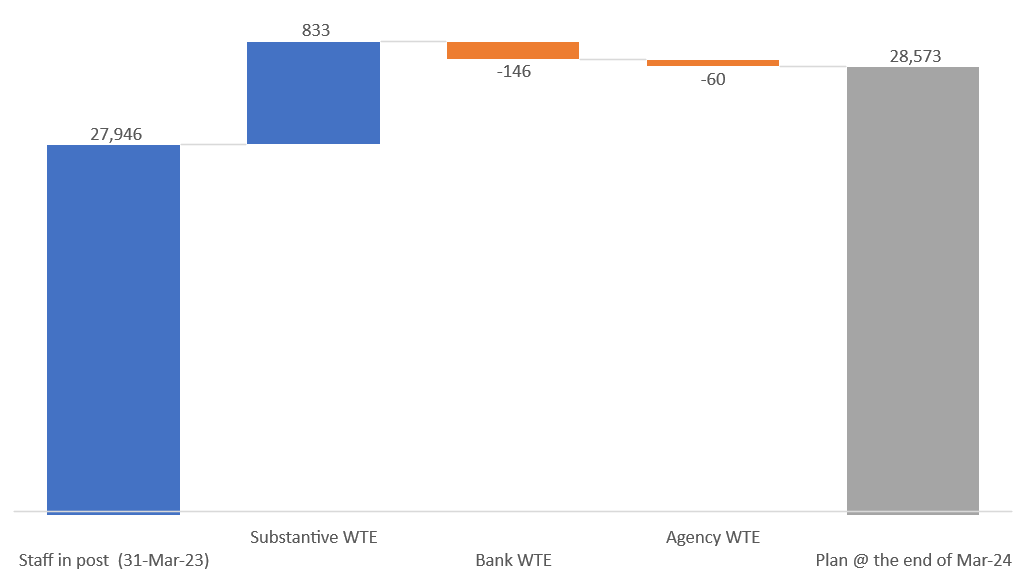 Improvements in operational performance

Primary Care
Mental Health, Autism & Learning Disabilities
Planned Acute Care
Cancer Care
Urgent and Emergency Care
Prevention - Diabetes, Respiratory & Cardiovascular Disease
Primary Care
GP Consultations
Community Pharmacy
Whilst further work is done to produce the ICB’s ‘GP Access Recovery Plan’ during Q1 of 23/24, the current working assumption is that the average growth rate in GP consultations delivered over the last 3 years (excl. 20/21), continues into 2023/24.

Furthermore, the ICB is currently assuming that just under half of these appointments will be delivered within 1 day of the booking being made – effectively reflecting 2022-23 performance.  This is an aspect that will be under review as part of the work to produce the Access Recovery Plan and therefore may change.
The NHS Community Pharmacist Consultation Service (CPCS) facilitate patients having a same day appointment with their community pharmacist for minor illness or an urgent supply of a regular medicine, improving access to services and providing more convenient treatment closer to patients’ homes. The Service offers patients the option of having a face-to-face or remote consultation with a pharmacist following an initial assessment by an NHS 111 call advisor or a GP. 

In 2023/24 our objective is  increase the number of referrals to this service – with a particular focus on improving the use of this service by GPs.
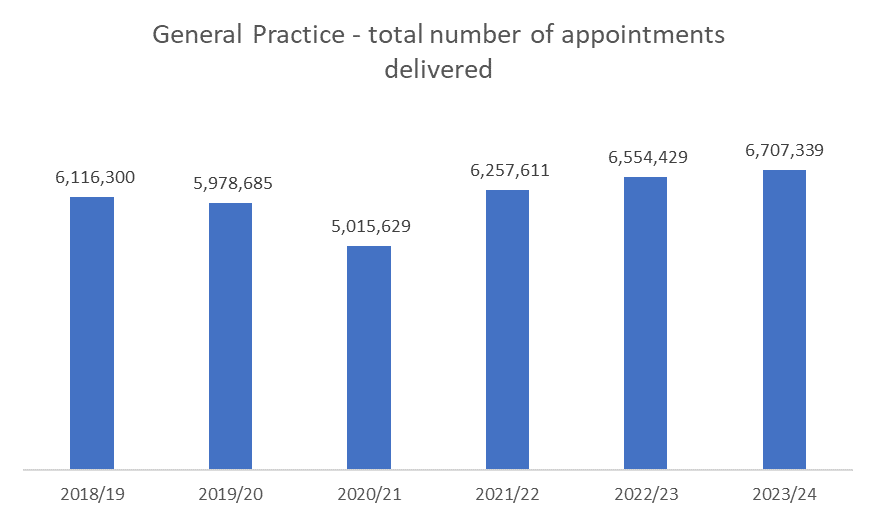 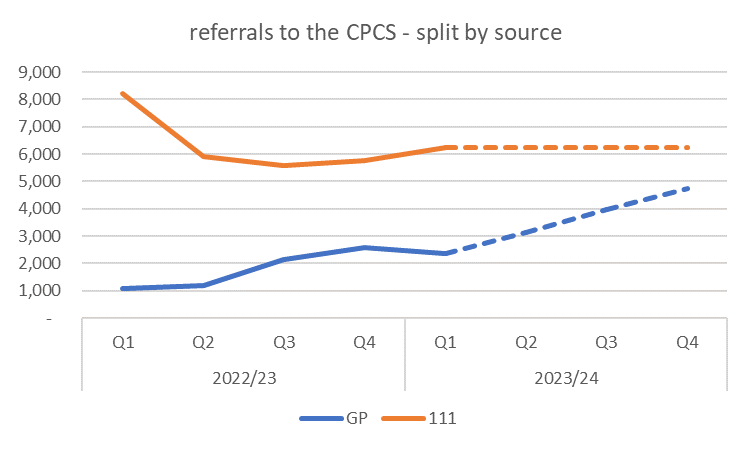 actual
plan
Percentage of GP appointments by time (days) between booking and appointment
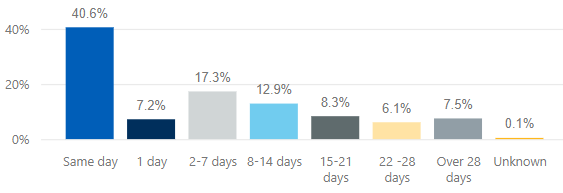 Primary Care
Dental Activity
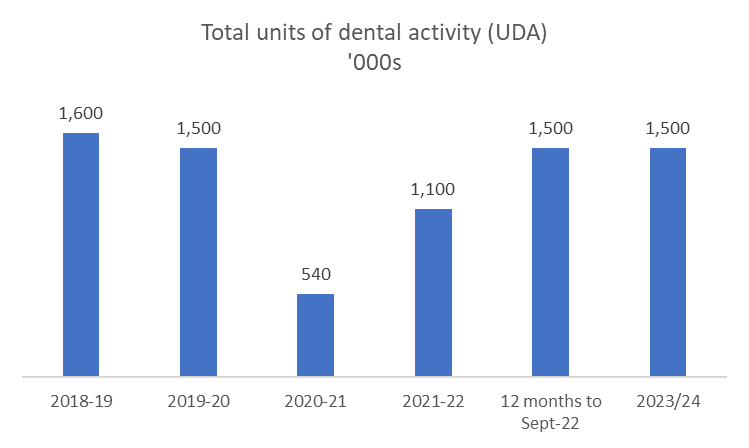 The responsibility for dental commissioning is being transitioned into the ICB’s remit through 2023/24. As part of this transition, Local Area NHSE teams have been working to establish activity plans for each ICB – with an aim to ensure that dental activity levels recover to at least pre-pandemic levels. 

Within this context, the current plan for 2023/24 assumes that ~1.5m units of dental activity will be delivered which is broadly in line with both the 12 month run rate and the 19/20 baseline. All non-recurrent access initiatives (already in play) are therefore assumed to continue into 23/24  - specifically, (i) The Community Dental Services support practice scheme; and (ii) The weekend access scheme.
However, despite this, access to care for the ICB’s population (much like the position nationally) hasn’t returned to pre-pandemic levels – with 38% of adults and 47% of children receiving NHS care in the preceding 24 and 12 months respectively.
actual
plan
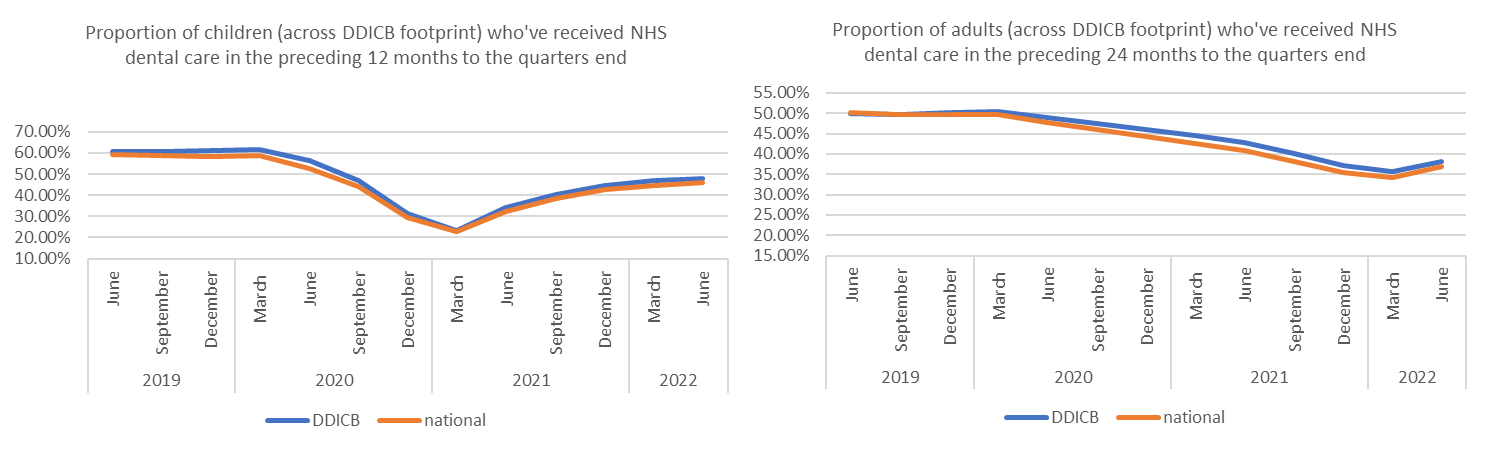 Mental Health, Learning Disabilities and Autism
Dementia Diagnosis
Health checks
The ICB is planning to ensure that at least 75% of individuals  
listed on a GP register as having a learning disability, will receive an annual health check within primary care.

How?

The ICB commissions a ‘LD strategic facilitation team’ from DHcFT who work with GP practices to support data quality improvement, promote access to health checks, provide advice and guidance on common conditions and areas of health inequalities.
QoF incentivisation.
Whilst not compliant with the NHSE target, the ICB is planning to improve its performance in relation to diagnosing dementia – moving from the average rate delivered in 2022/23 (63.7%) to 65.5% by the end of the March 2024. 

How?

Recruiting workforce to establishment.
Establishing a late diagnosis offer into residential and nursing homes.
Improving data recording practice.
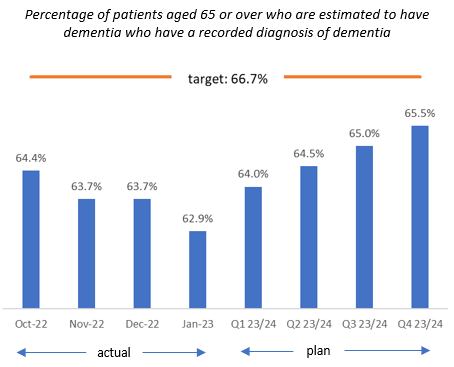 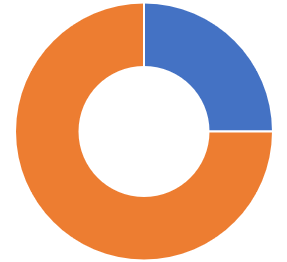 Increasing Access to Psychological Therapies
Access to specialist perinatal care
The ICB is planning to meet the target set which broadly reflects what we delivered in 2022/23 – thus low risk. 

How?

Incentivisation:The ICB currently holds framework contracts with 4 providers of Talking Therapies services which is activity based.
Improve the service offer for people with long term conditions and communities currently underrepresented.
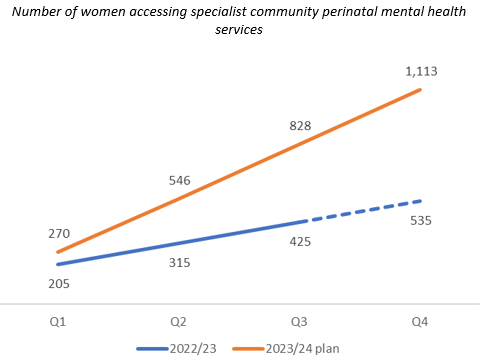 The ICB is planning to meet the target set and double the number of women accessing the service over the next 12 months. 

How?

Reduction in DNAs
Increasing capacity by recruiting to establishment
Target under-represented groups 
Improve data recording practice
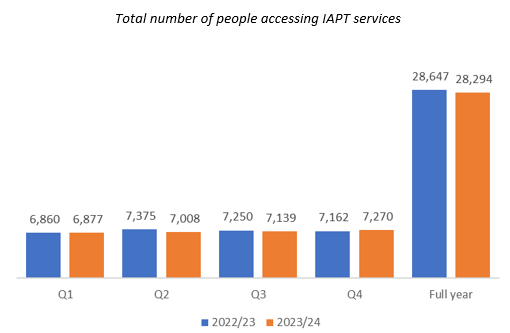 Mental Health, Learning Disabilities and Autism
Adults with Severe Mental Illness
Children and Young People
The ICB is planning to meet the target set and increase the number of children and young people accessing a mental health service by a third, over the next 12 months.  

How?

Contracts let for school services.
CRISIS offering enhanced.
Expanding the Eating Disorder offering -  incl. prevention and early intervention.
The ICB is planning to meet the target set and increase the number of adults receiving at least 2 contacts by a third, over the next 12 months.  

How?

CMHT vacancy and sickness reduction. 
New ARRS and VCSE posts coming on line.
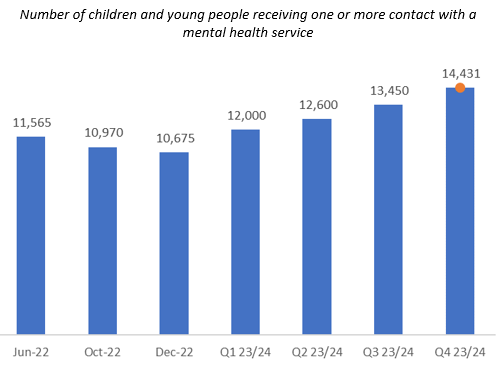 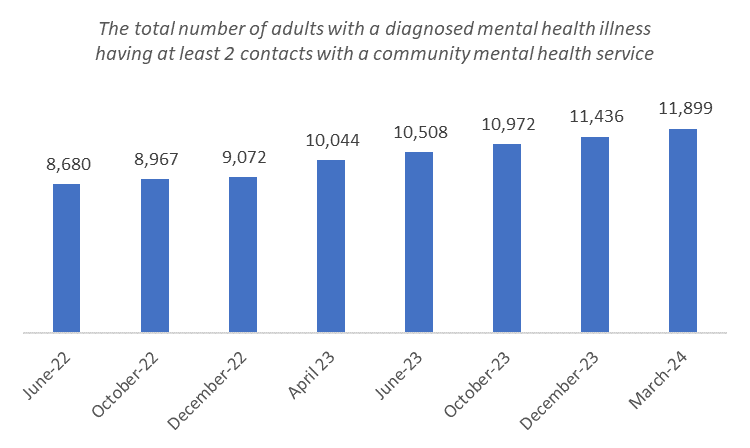 Out of area placements
Inpatient care for people with Learning Disabilities
The ICB is planning to reduce the number of adults in beds that it commissions to 23 by March 2024. Whilst we do not anticipate to achieve the target, it is improvement on the current position (35 as at February 23). For NHSE commissioned provision, we anticipate the target to be achieved. 

How?

Additional in-reach support to inpatient wards to facilitate discharge
‘Wrap round’ support offer developed from NHS community service provision (IST/CLDT) to work alongside individuals core care team supporting MDT review of care provision
The ICB is planning to reduce the number of inappropriate out of area placement beds days by 40%, on the 22/23 Q3 position, by the end of March 2024. 

How?

Additional step down capacity has been contracted for individuals identified as medically fit for discharge.
Additional Crisis alternative service provision contracted by the ICB and will be brought on line during 23/24.
Rolling recruitment program to fill current vacancies within inpatient teams and recruit to new posts required to support new build AMH wards
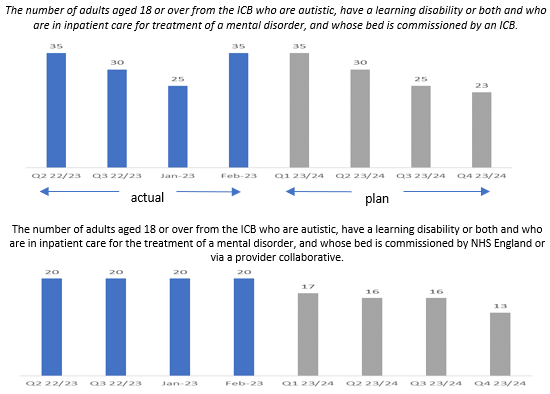 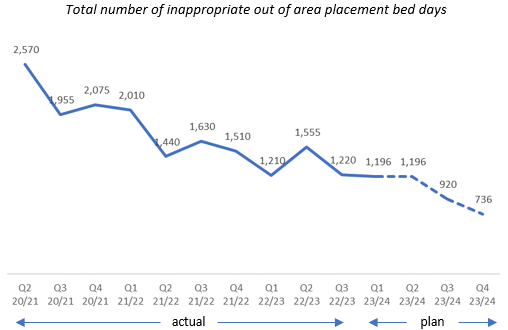 Elective Care
Reducing long RTT waits
Reducing diagnostic wait times
The ICB is planning to reduce its overall waiting list by 22% over the next 12 months.  From a long stay perspective, we anticipate seeing the number of 52+ week waits reduce in absolute terms by 40% and have no 65+ week waits by the end of March 24. 

How?

Both Providers delivering, at a minimum 103% of 2019/20 levels of activity output. 
Additionality on the 2019/20 level achieved by consistent delivery of 85% theatre utilisation, reducing G&A bed occupancy – particularly the medical aspect to reduce outliers on surgical wards.
A reduction in the DNA rate to match top decile benchmark and enhanced utilisation of PIFU. 
Insourcing and outsourcing activity from the independent sector. 
New RTT demand moderated to keep within 2022/23 levels.
The ICB is planning to reduce its overall waiting list by 30% over the next 12 months and by the end of March 2024 have 90% of patients waiting 6 weeks or less for their test  -which exceeds the target of no less than 85%. 

How?

The introduction of Community Diagnostic Centres is integral to delivering this target – with the programme requiring an indicative 109.39 WTE to be recruited.
Recruitment required into UHDB endoscopy as per recovery plan to deliver increased activity.
Echo improvement at UHDB dependent on delivery of the CDC programme and continued insourcing to the agreed minimum contract value.
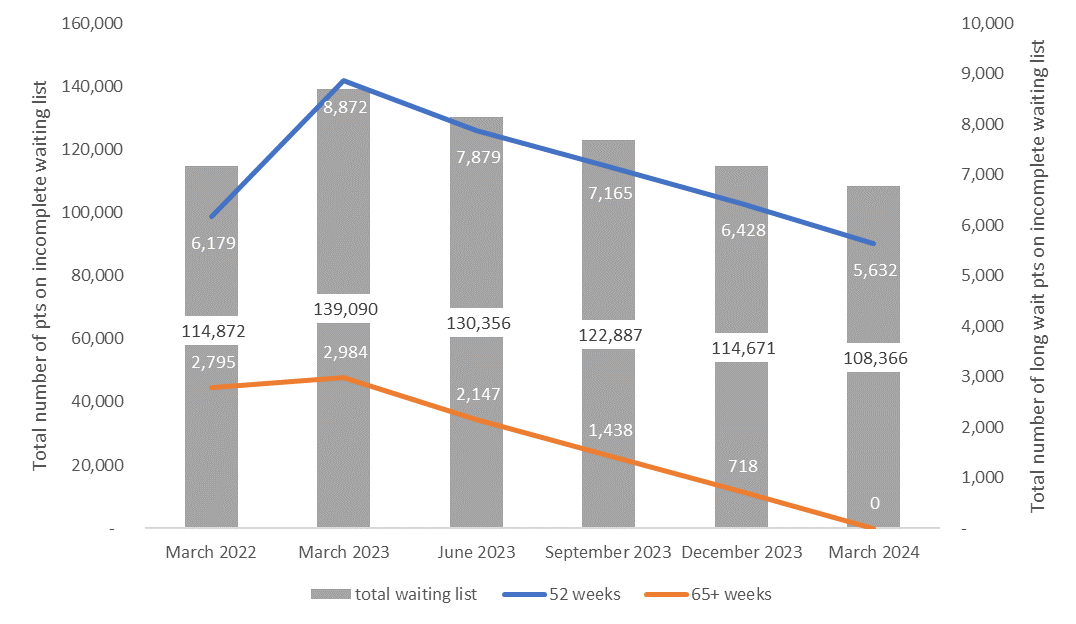 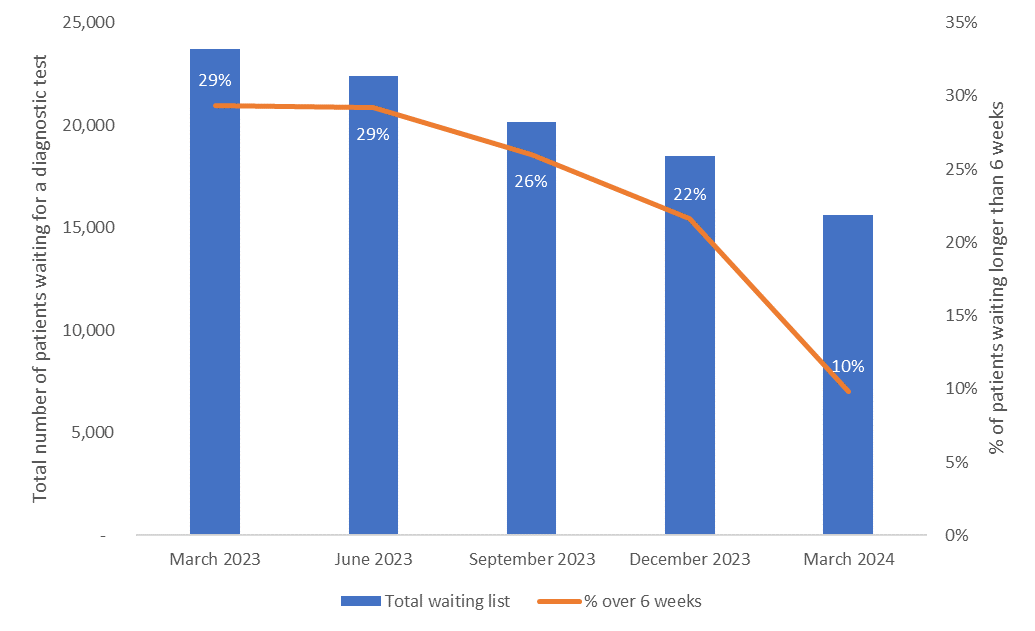 plan
actual
Other elective care improvement objectives
Outpatient provision
Patient Initiated Follow-ups
Did Not Attend rates
The ICB is in a relatively strong position as we exit 2022/23 in relation to the proportion of episodes moved or discharged to a PIFU pathway – with the system 3rd best in the Midlands at 4%,

Over the course of the next 12 months, we are planning to increase the number of patients who are moved or discharged to a Patient Initiated Follow-up pathway so that we hit the NHSE target of 5%.
The ICB’s DNA rate is operating at a relatively good level – within upper quartile range when compared with other Health System’s nationally. Despite this, both Acute Providers are aiming to reduce their DNA rates over the next 12 months so that we can bring the ICB within top decile performance. 

This means that we are looking to reduce the DNA rate from 6.2% to 5.1% by the end of March 2024.
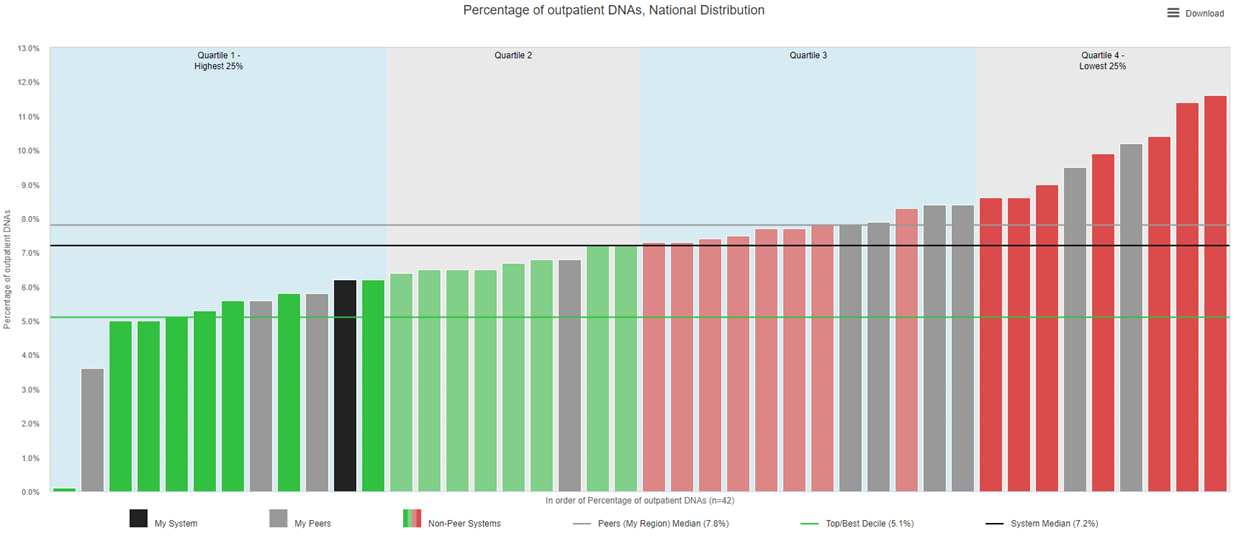 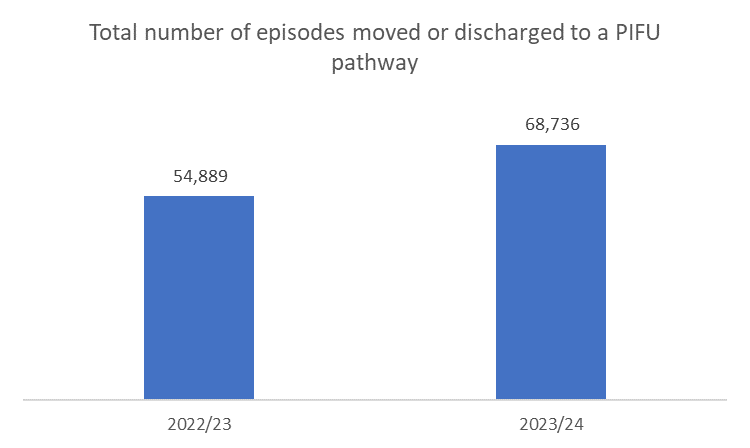 Cancer Care
Faster diagnosis
Reducing long waits
The ICB is planning to ensure that at least 76% of people receive communication of a diagnosis for cancer or ruling out of cancer, or a decision to treat if made before a communication of diagnosis, within 28-days following an urgent referral for suspected cancer.
The ICB is planning to reduce its overall waiting list by 30% over the next 12 months.  From a long stay perspective, we anticipate reducing the number of people waiting longer than 62 days for the first definitive treatment for cancer, by 40% by March 2024.
How?
Use of FIT test in 80% of all suspected lower GI cancers 
Moderating the growth of the waiting list  – No greater than 5% on the 22/23 level.
Expansion of diagnostic imaging capacity via the CDC programme. 
Expansion of endoscopy capacity via planned recruitment. 
Improvement to histology provision – with a particularly focus on timeliness.
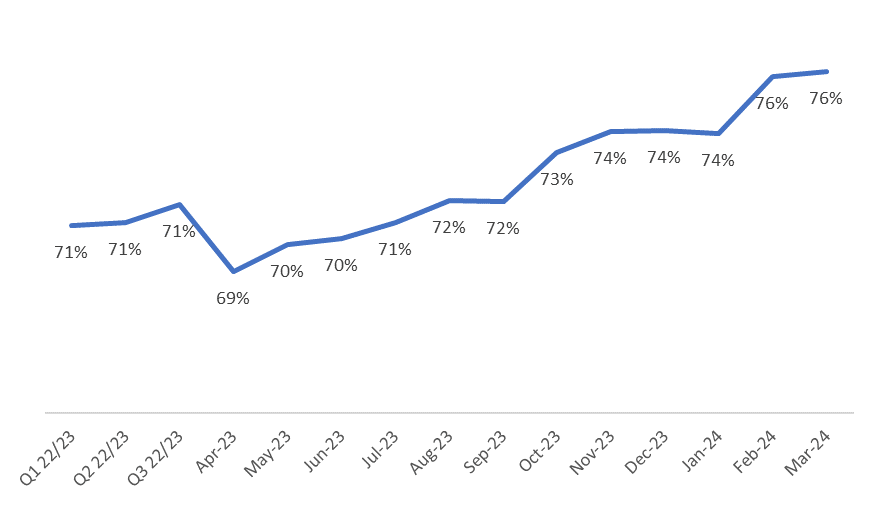 NHSE Target: 75% by March 24
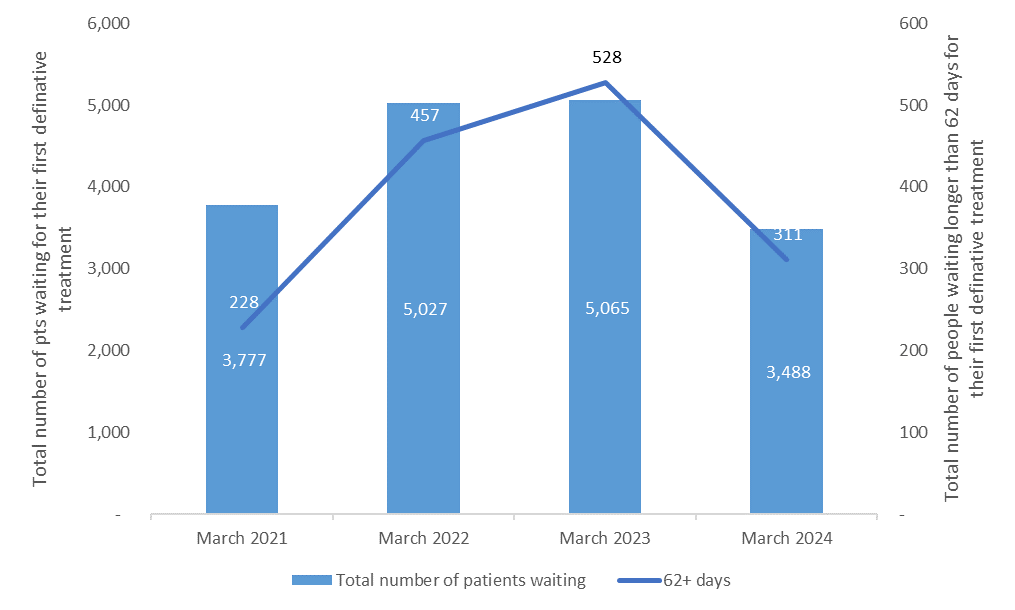 plan
actual
plan
actual
Urgent and Emergency Care
76% A&E Performance
Category 2 EMAS Response
Across EMAS’ entire operation, it is planning to reduce the mean time it responds to category 2 incidents to 30 mins in 2023/24 – representing a significant improvement on the 2022/23 position.

How?

Additional monies provided by NHSE to fund:

Improvements to C2 Segmentation – expansion of clinical resource in control rooms will have a direct benefit of increasing hear and treat rates. 
Additional double crew capacity – in the short term sourced through the private sector whilst the organisation recruits.
The ICB is planning to achieve the target set which will see no less than 76% attending ED waiting longer than 4 hours either to be treated, admitted or discharged. 

How?

With DHU in a position to recruit substantively to the enhanced primary care service at the CRH and RDH, it will be in a position to ensure that patients are ‘turned-around’ within 4 hours, at least 95% of the time. 
Lower bed occupancy (see next 2 slides) will provide greater flexibility for both Acutes to achieve greater flow from the ED to inpatient wards. 
The Clinical Navigation Hub will be in operation all year, bringing additional capacity and better control to the decision as to where patients are best to be managed for the issue they have.
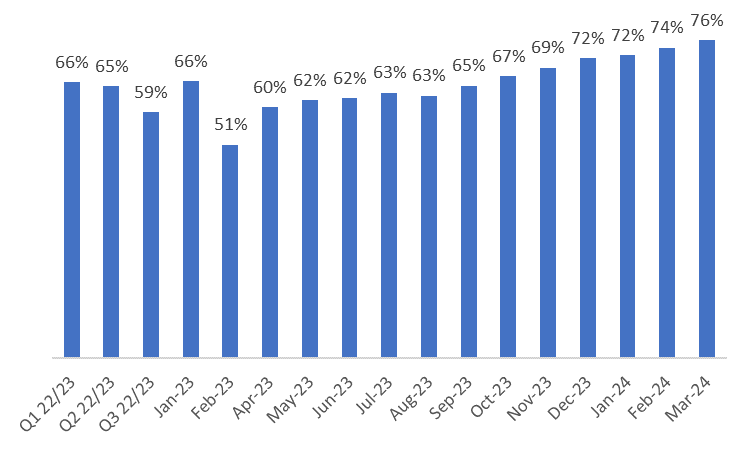 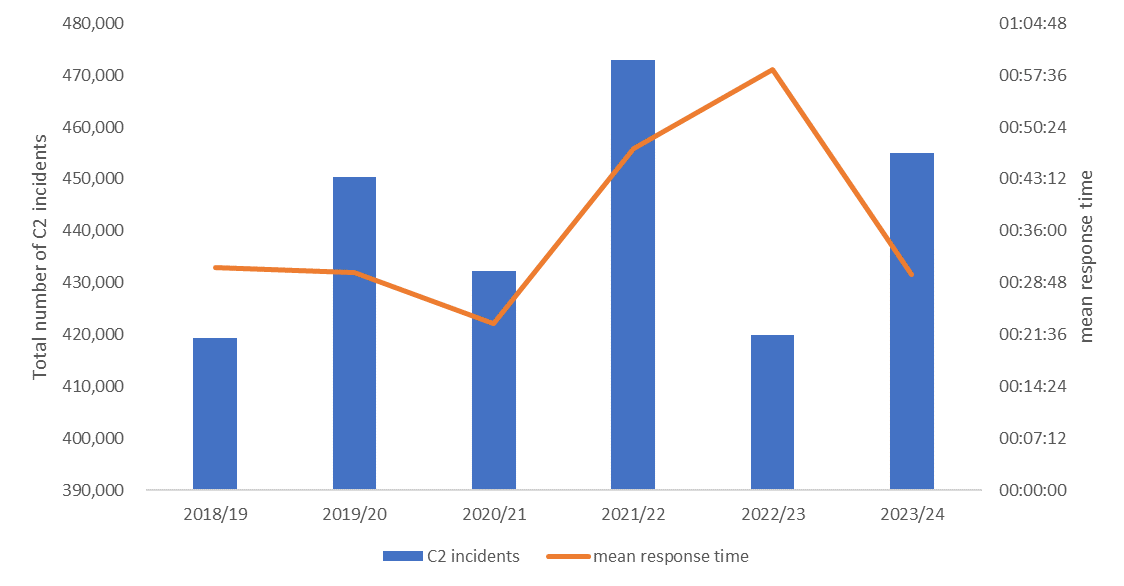 actual
plan
plan
actual
Urgent and Emergency Care
General and Acute Bed Occupancy Plan at the Chesterfield Royal Hospital – mitigating an occupancy rate of 106.9% down to 91.4%
Chesterfield Royal Hospital NHSFT
Average G&A bed occupancy – 2023/24
Delivering the activity required to reduce RTT waiting lists and also maintain flow along the UEC pathway requires more general and acute beds than we substantively have. We therefore have to reduce the overall G&A bed occupancy at the CRH from around 106% to 92% at least. 

Our plan to achieve this includes:

Increasing the supply of medical beds during the winter months – 28 from November 2023 to March 2024. 

Improving internal pathways will release beds Acute MI (2 days reduction), Sepsis (0.5 days reduction), AF (0.5 days reduction)

Further work is ongoing to improve the NEL bed base, High impact users scheme consistently delivering against agreed outcomes, Proactive Pull model from ED for Direct to specialty, SDEC consistently 7/7 (increase from 28% activity to over 30%) and Redirection and re-instigating LLOS reviews for 21 day+ and include 14+ day and 7+ day.

Better flow across P1 and P2 D2A community capacity. 

Reducing length of stay by maximising the use of virtual wards. 

Realising the benefit of enhancements to the frailty falls pathway in the community.
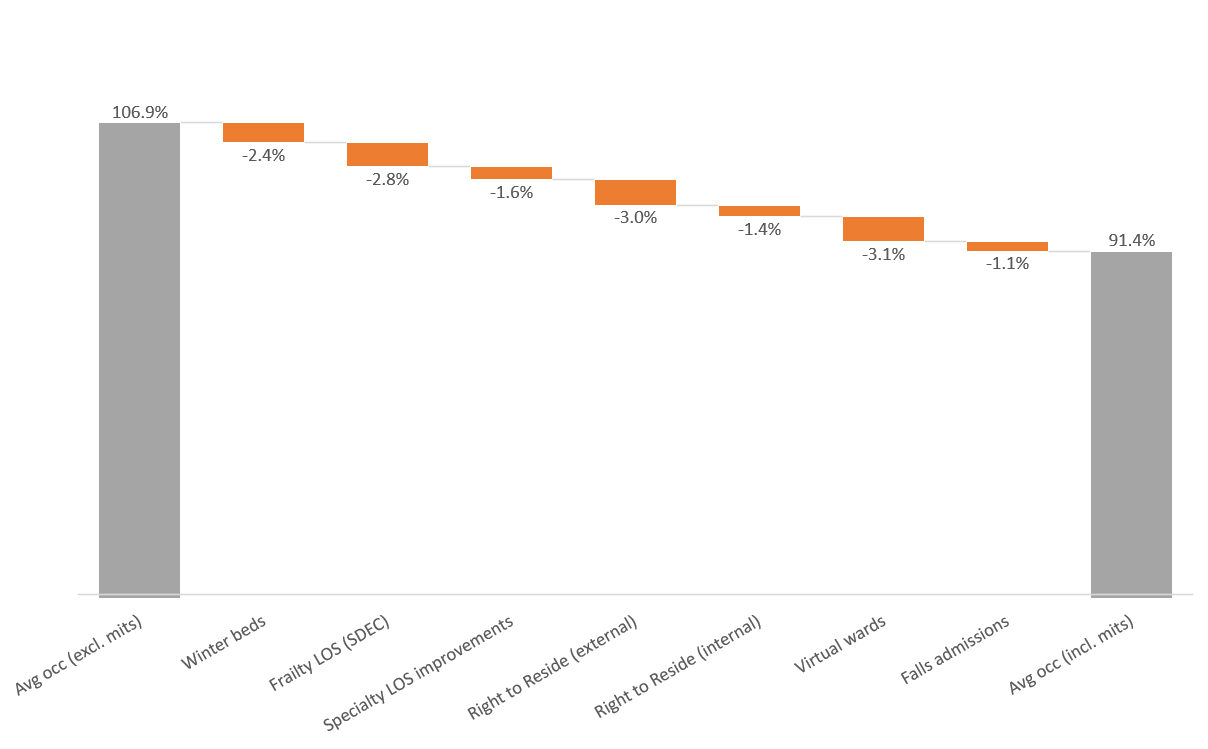 19
Urgent and Emergency Care
General and Acute Bed Occupancy Plan at the University Hospitals of Derby and Burton - mitigating an occupancy rate of 99.3% down to 93.3% .
Delivering the activity required to reduce RTT waiting lists and also maintain flow along the UEC pathway requires more general and acute beds than we substantively have. We therefore have to reduce the overall G&A bed occupancy at the CRH from around 99% to 92% at least. 

Our plan to achieve this includes:

Increasing the supply of medical beds during the winter months. This includes a reconfiguration of ward 5 at the FNCH, stroke rehabilitation and moving the Elective Procedures Unit (EPU) from the RDH to Kings Treatment Centre.  

Los reduction for delays relating to bariatric patients as a result of DCHS bariatric referral centre at St Oswald's Community Hospital. 

Reducing the medically fit for discharge in delay cohort – via internal pathway improvements and better flow across P1 and P2 D2A community capacity. 

Better flow across P1 and P2 D2A community capacity. 

Reducing length of stay by maximising the use of virtual wards. 

Realising the benefit of enhancements to the frailty falls pathway in the community. 

If required opening escalation beds and enacting FCP protocols (in extremis).
University Hospitals of Derby and Burton NHSFT
Average G&A bed occupancy – 2023/24
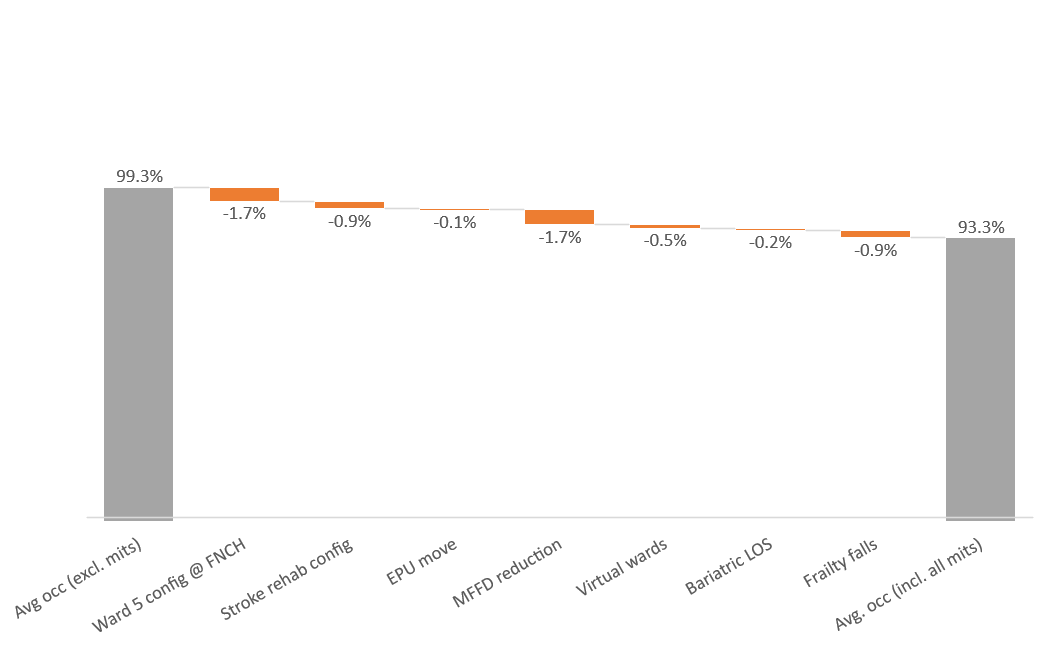 20
Urgent and Emergency Care
Urgent Community Response
Reducing frailty induced falls
The ICB currently occupies the lowest performance quartile when it comes to the emergency admission rates for frailty induced injuries due to falls. Over the next 12 months, the ICB is planning to improve to at least match third quartile performance – resulting in less frail elderly people being admitted to hospital due to a fall. 

How?

The majority of the ICB’s Anticipatory Care focus will be on this important issue over the next 12 months – targeting those individuals who are most at risk of falling. 
The capacity of the falls recovery service will be expanded building on the learning of the pilot/testing phase in the last 3 months.
The ICB is planning to ensure that at least 77% of referrals to the Urgent Community Response Service are responded to within 2-hours – exceeding the target of 70%. 

How?
The already good performance of the existing services will be enhanced by:

The new Clinical Navigation Hub will bring extra capacity and control to the decision as to where patients are best to be managed for the issue they have. 
Local Access points will be establishing in each of the eight PLACE localities – thus ensuring that the different parts of the service offering can be better co-ordinated to respond to a patient’s need quickly.
Injuries due to falls - Emergency admissions
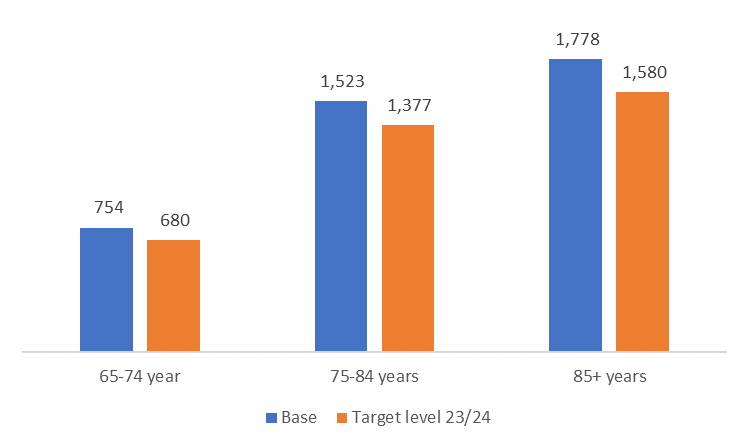 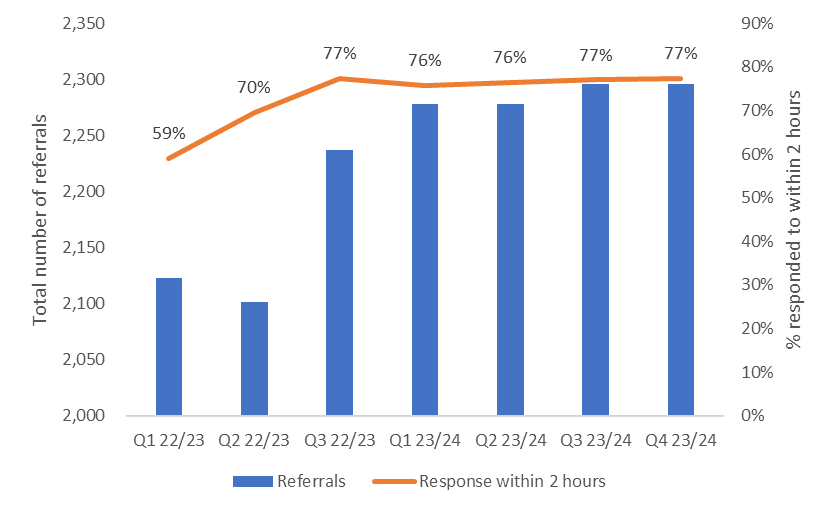 plan
actual
Respiratory, Cardiovascular and Diabetes
At the time of writing, further work is being undertaken to establish SMART trajectories against the objectives listed below. They relate to key aspects of the NHS’ contribution to the prevention agenda for conditions that have direct impact on morbidity.
Primary 
Prevention
Tertiary
 Prevention
Secondary Prevention
Diabetes
For those who are pre-diabetic, increase the take-up of the diabetes prevention programme.
Increase the number of people who are being screened for diabetic retinopathy.
Increase the proportion of people who meet all 3 treatment targets.
Respiratory
Spirometry focus - TBD
Reduce waiting times for pulmonary rehabilitation.
Increase the number of people who receive the Tobacco Dependency Treatment Programme.
Cardiovascular
Increase the number of people with a high BMI who being managed on a weight management service.
Increase the percentage of people aged between 25 and 84 years with a CVD risk score greater than 20 percent on lipid lowering therapies to 60%.
Increase the number of people with heart problems who are referred to and uptake a programme of cardiac rehabilitation.
Increase the percentage of patients with hypertension treated to NICE guidance to 77% by March 2024.